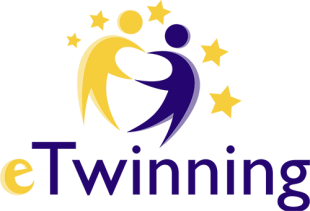 „eTwinning Live“ – Europos mokytojų bendradarbiavimui

2015 11 19

Laima Vidauskienė
eTwinning Live
Erdvė „eTwinning Live“ - tai vieta, kurioje programos „eTwinning“ dalyviai randa vieni kitus, kuria projektus, bendrauja ir bendradarbiauja.
Pradžios puslapyje pateikiamas informacijos srautas iš įvairių erdvės dalių. Šiame puslapyje galite greitai sužinoti, kas vyksta programoje „eTwinning”.
Pradžios puslapyje rasite nuorodas į visaspagrindines jūsų veiklas: renginius, projektus, grupes
Čia galite pradėti redaguoti savo profilį
Žmonės
Išplėstinė partnerių paieška
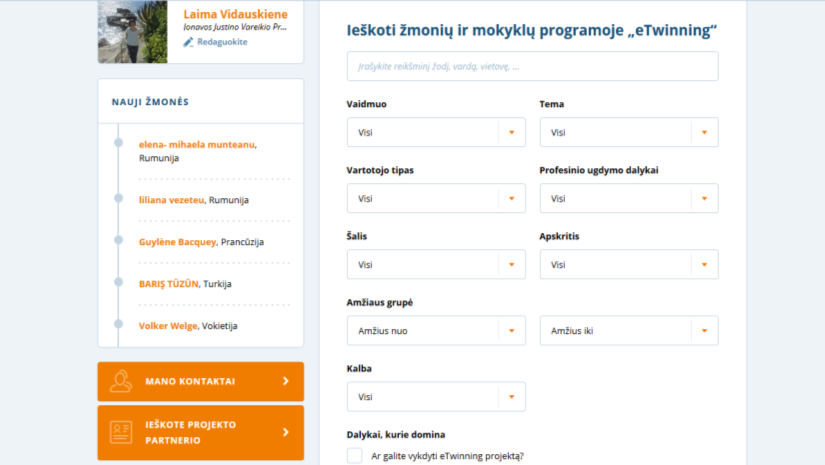 Partnerių forumai
Skelbkite kuo išsamesnę žinutę
Projektai
Sukurti projektą
1 žingsnis
2 žingsnis
3 žingsnis
Grupės - tai virtualios vietos, kur programos „eTwinning“ dalyviai susitinka ir diskutuoja įvairiomis temomis, apie juos dominančias sritis. Tai virtuali erdvė bendravimui, mainams ir dalinimuisi.
Jei norėtumėte sukurti grupę, pirmiausia patikrinkite, ar platformoje jau nėra ko nors panašaus.
Užpildykite formą ir pateikite ją patvirtinimui. Kai grupė bus patvirtinta ir sukurta, galėsite pradėti kviesti savo kontaktus jungtis prie jos ir tvarkyti grupės turinį.
Renginiai
Renginio registracija
Pagrindinė informacija
Vietinis renginys
Informacija apie renginį:... kalbos pasirinkimas
... renginio pobūdis
Kaip dalyvauti
Renginio vieta
Kontaktai
Renginio įrankiai
Internetinis renginys
Dalyvių skaičius
Renginio pobūdis
Užsakymo informacija
Renginio laikas: trukmė
Data
Kviesti kontaktus
Renginio įrankiai
Pateikta informacija peržiūrima ir patvirtinama
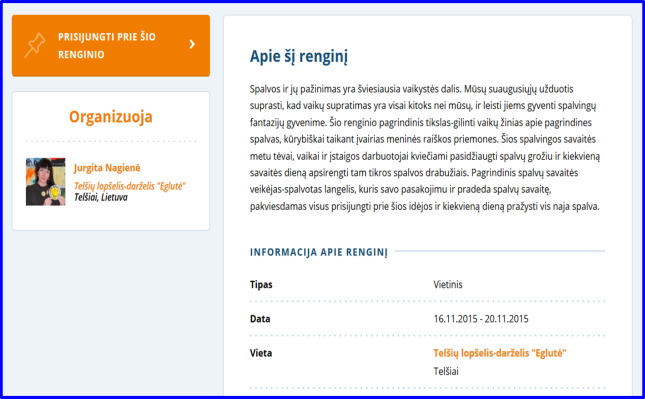 Renginio informacija
Renginio įrankiai: forumas
Renginio įrankiai: failai
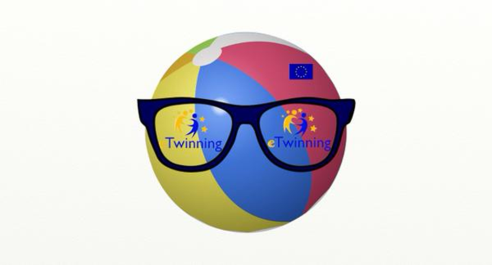 Pasinaudokite naujomis 
„eTwinning Live“ galimybėmis.